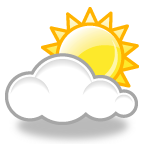 Литературное чтение В.В. Бианки « Мир насекомых в сказках В. Бианки»
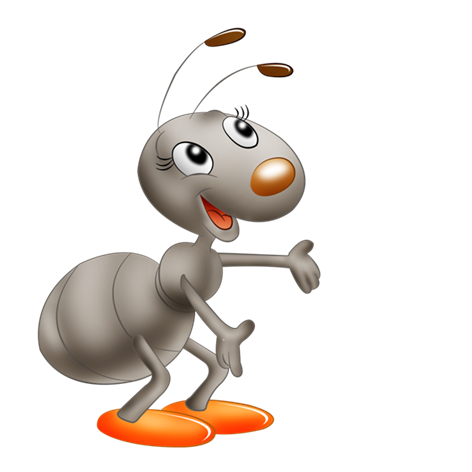 Пигарева Ольга Николаевна,учитель начальных классовМБОУ «Плодовская СОШ»
Бахчисарайский районРеспублика Крым
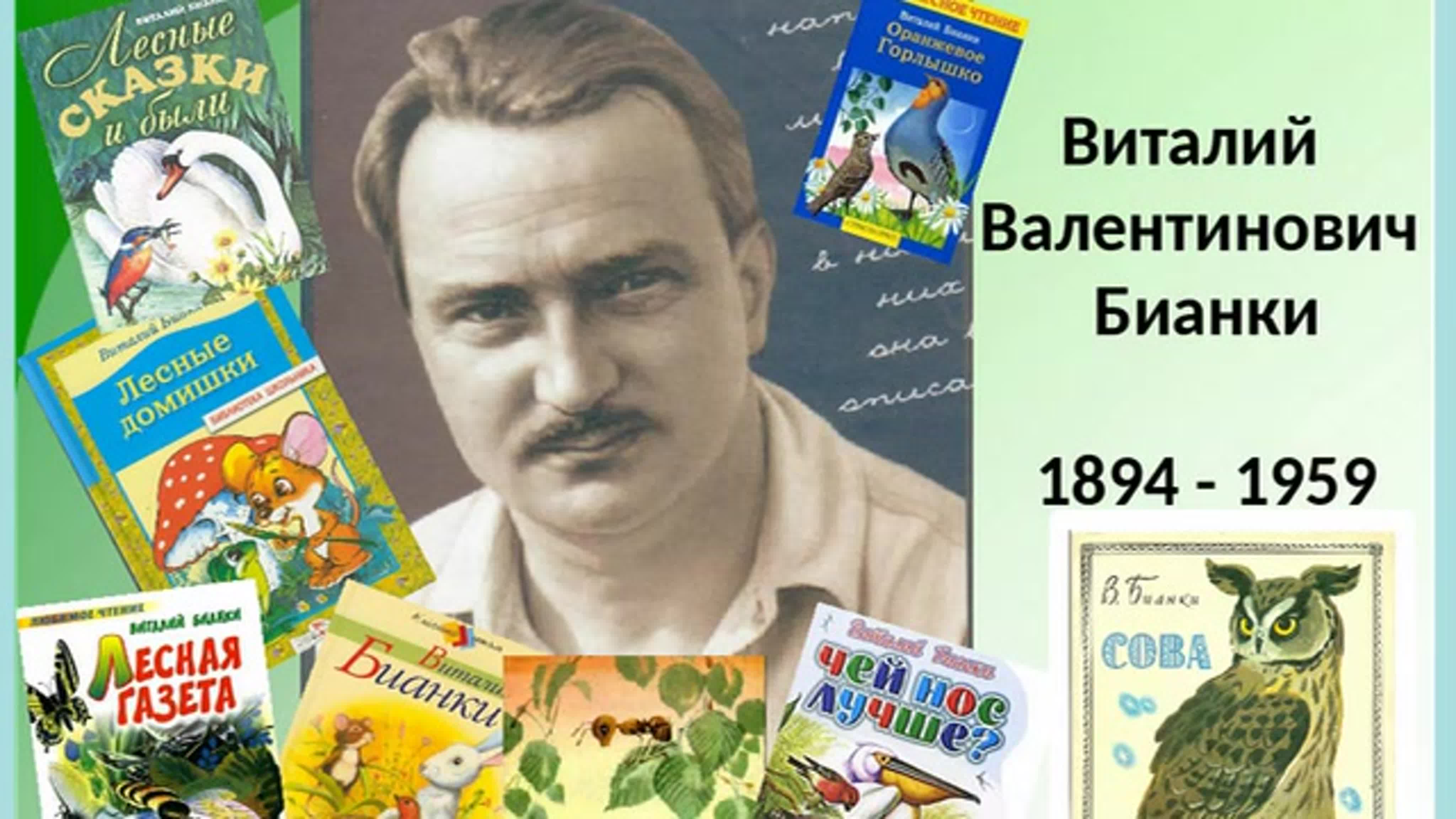 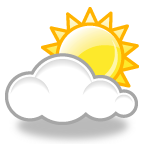 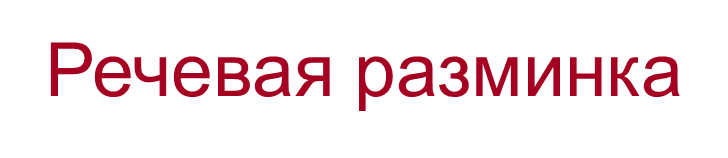 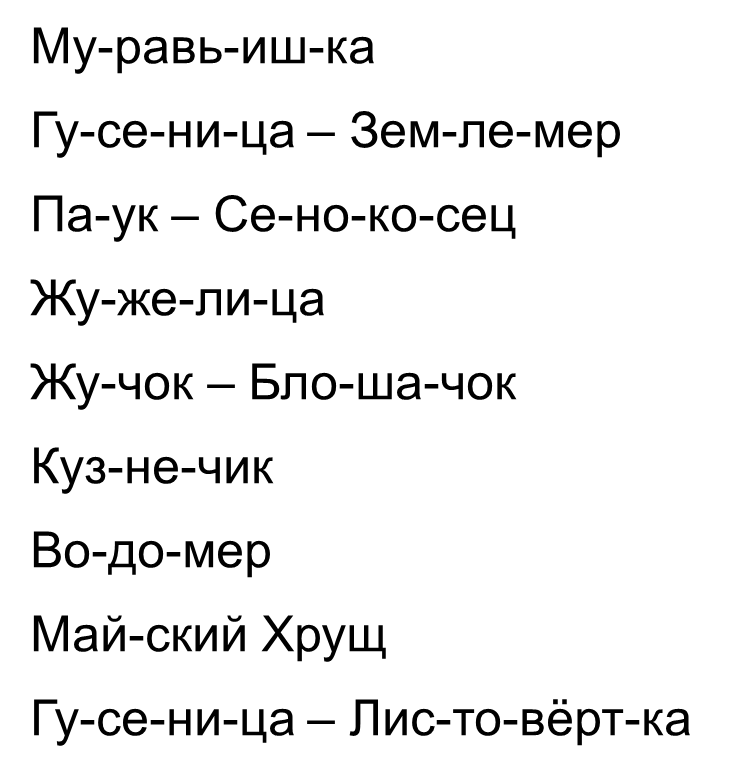 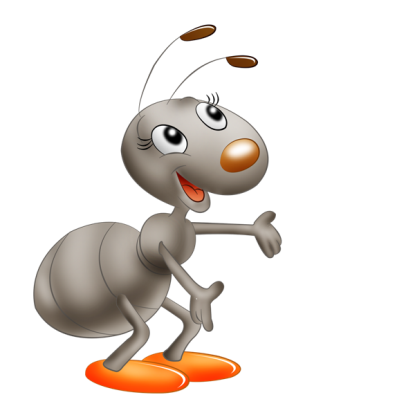 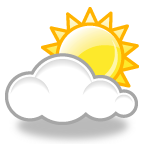 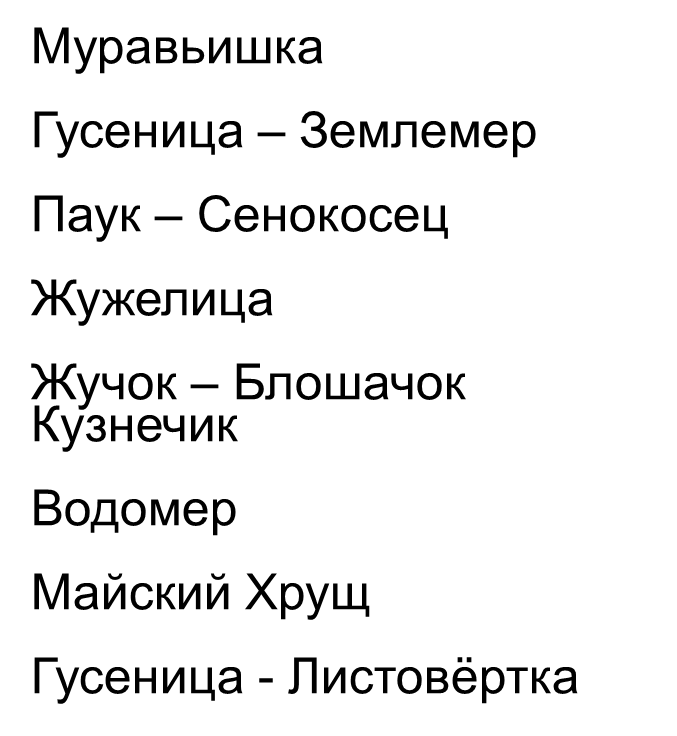 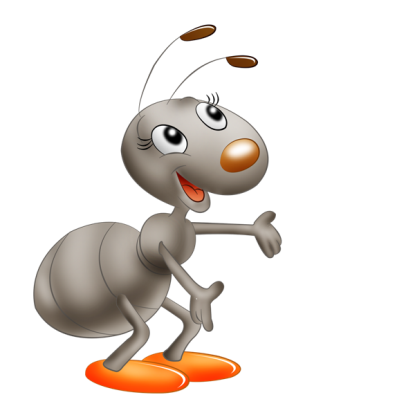 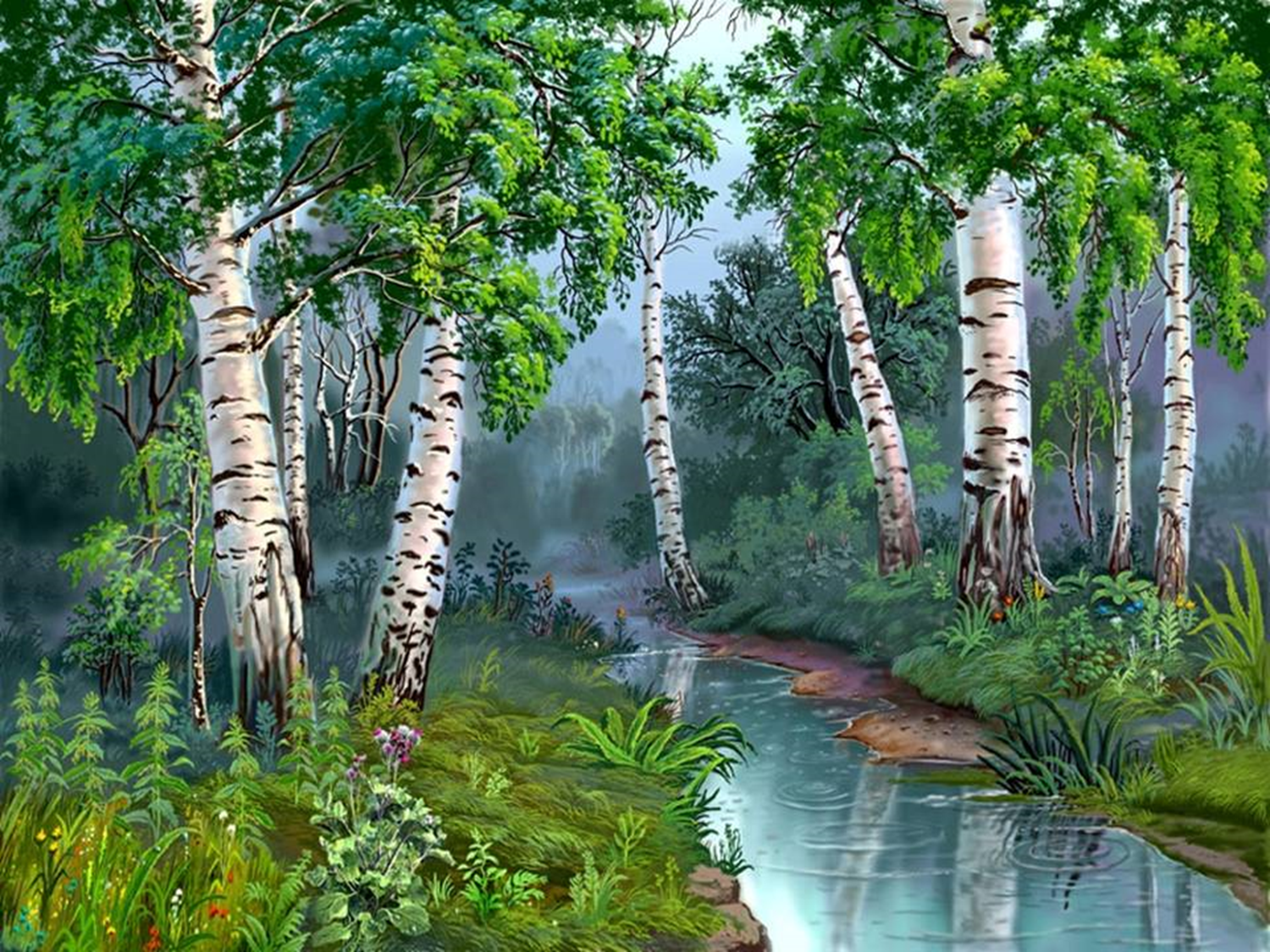 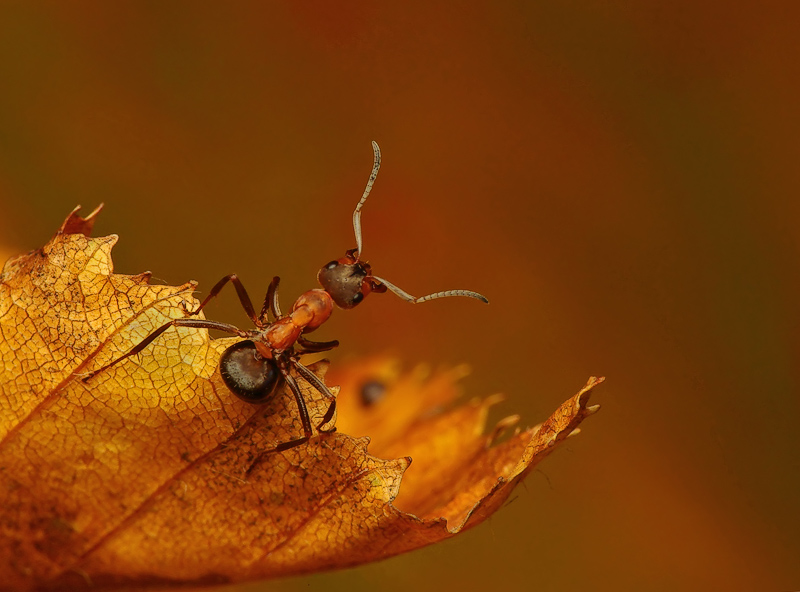 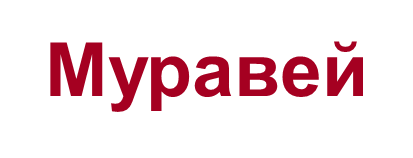 Гусеница - Землемер
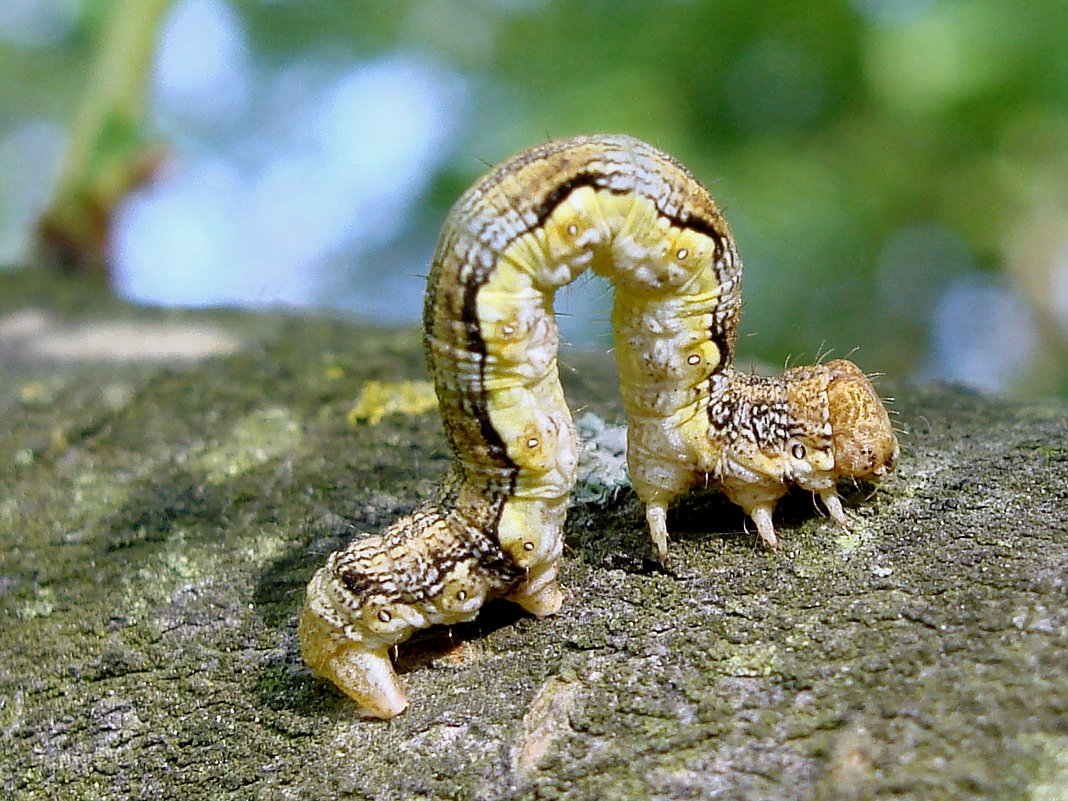 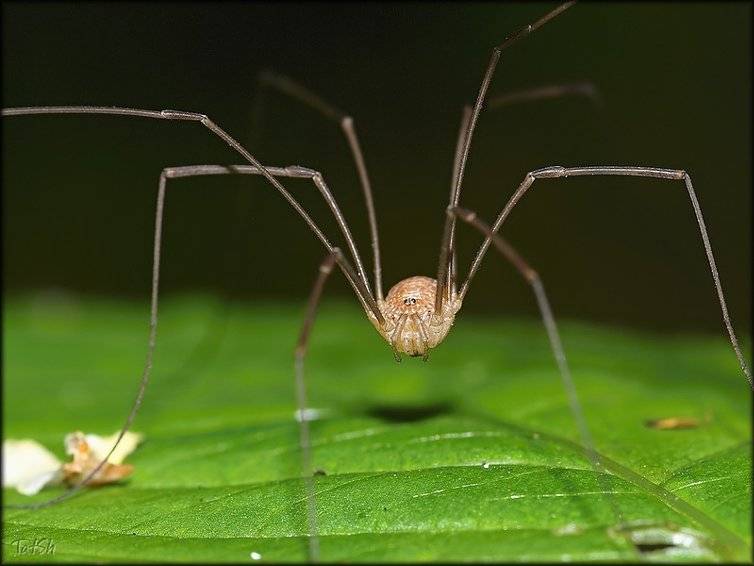 Паук - Сенокосец
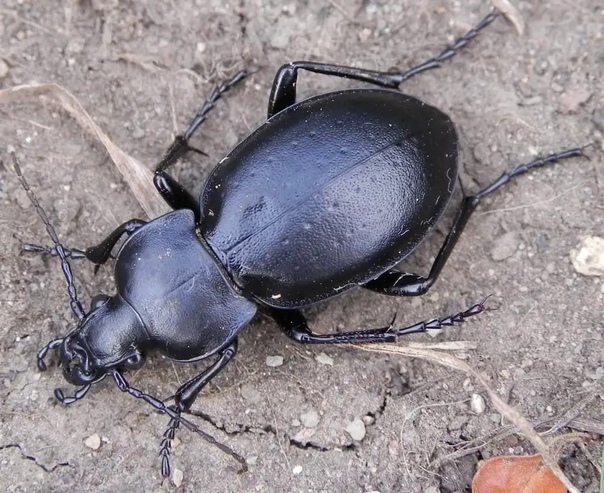 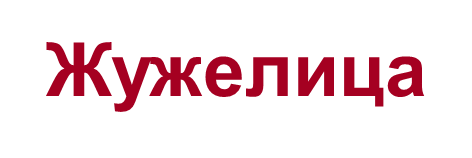 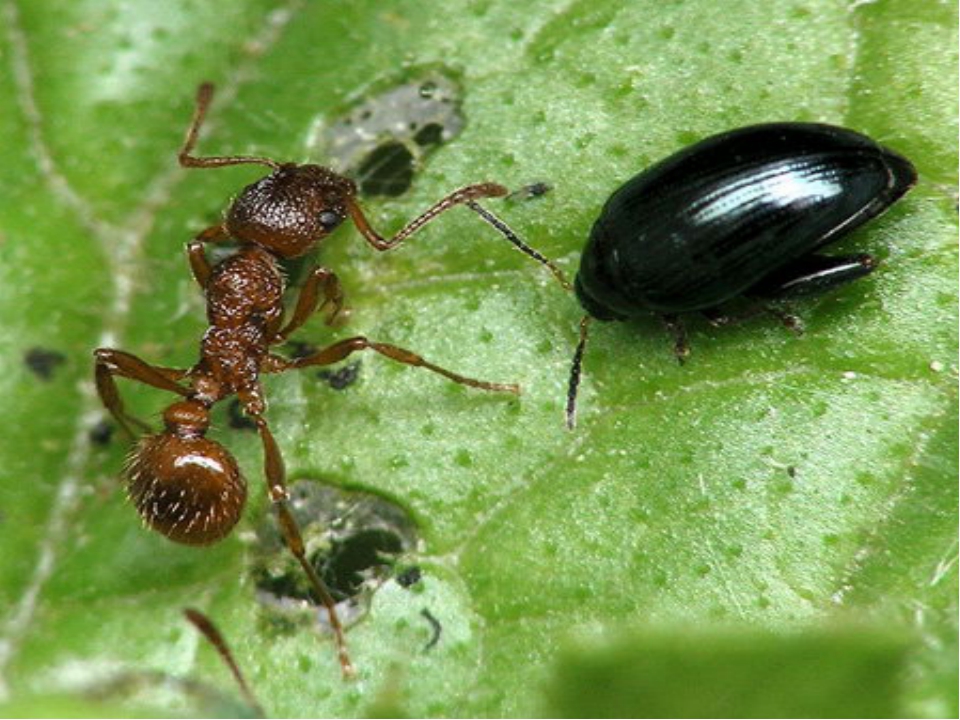 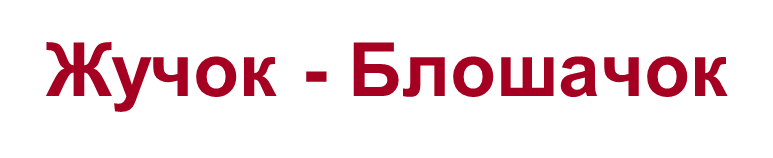 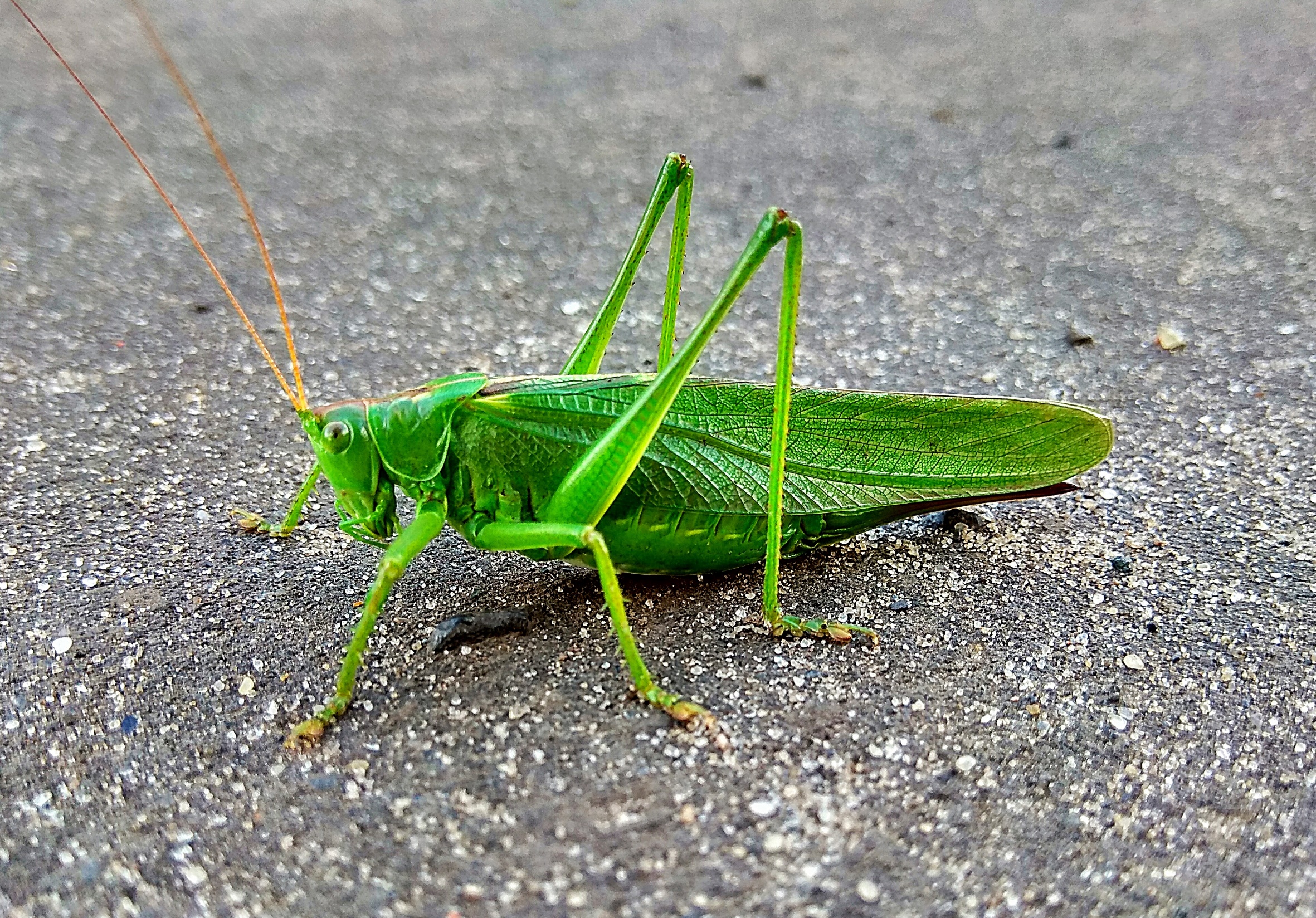 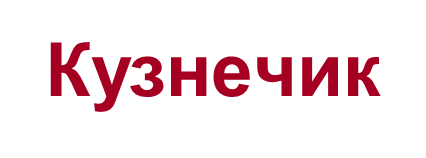 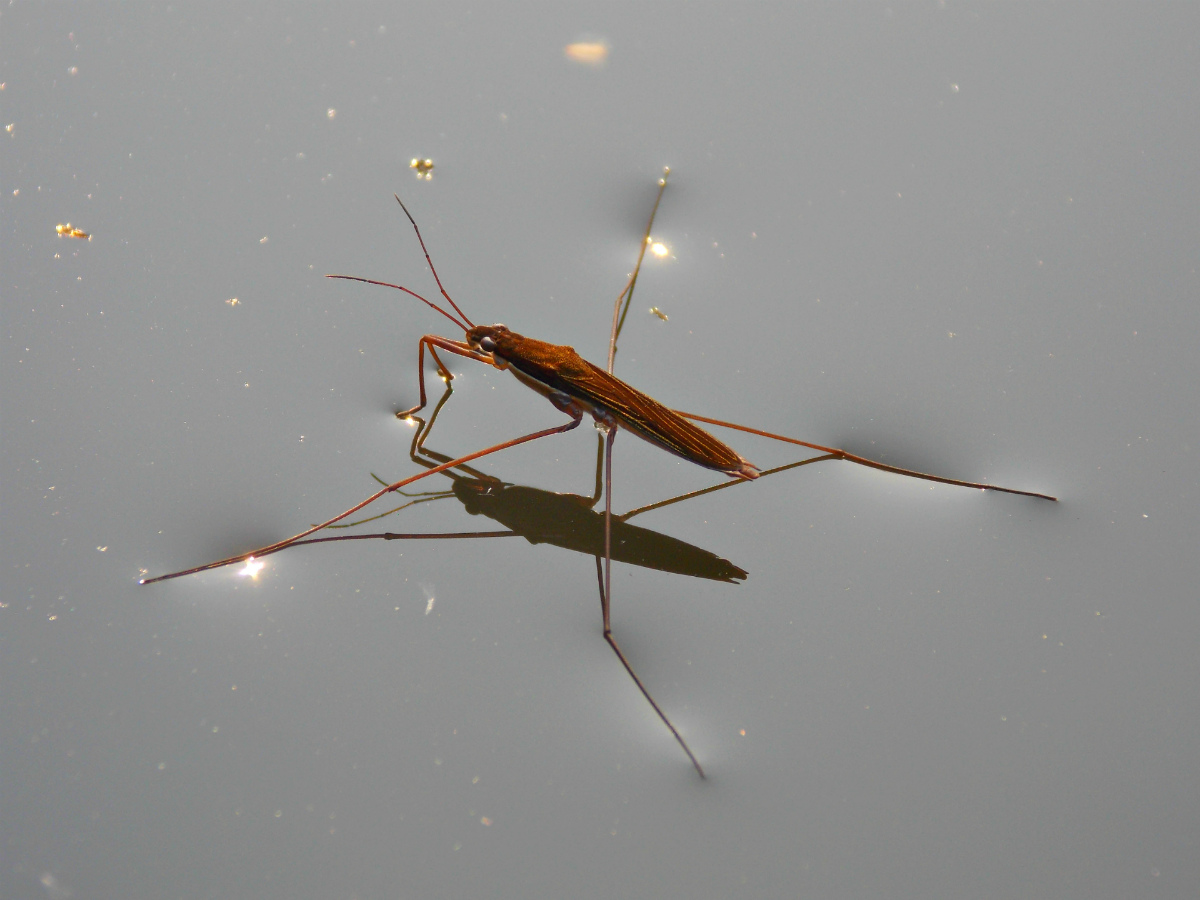 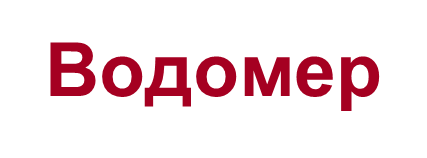 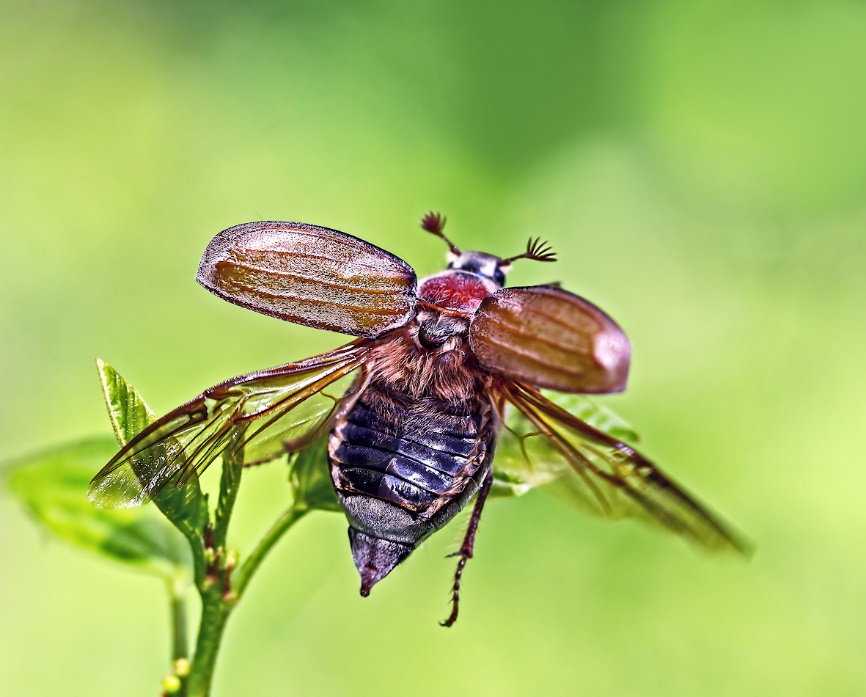 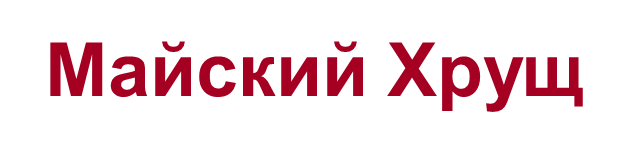 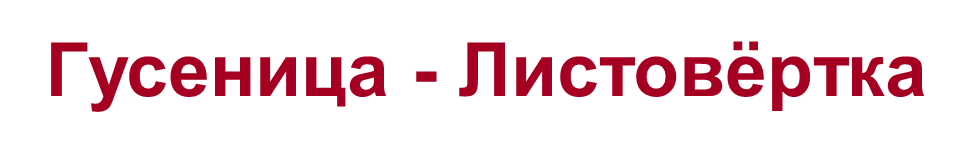 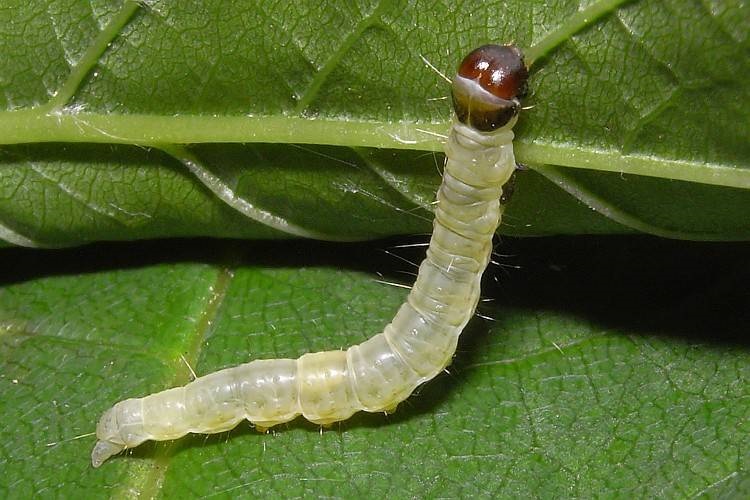 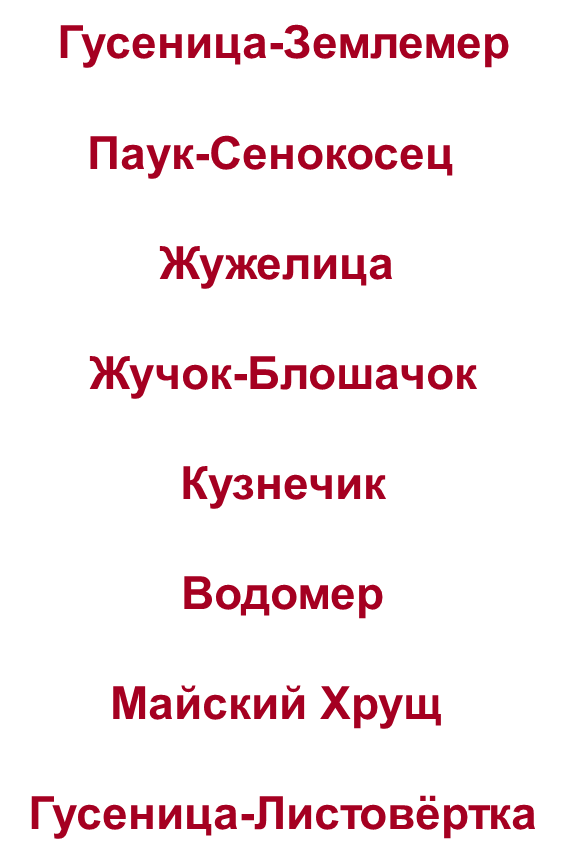 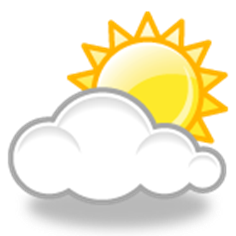 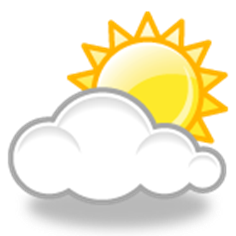 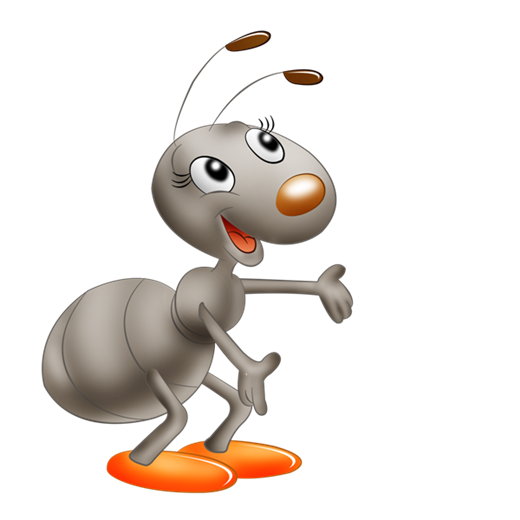 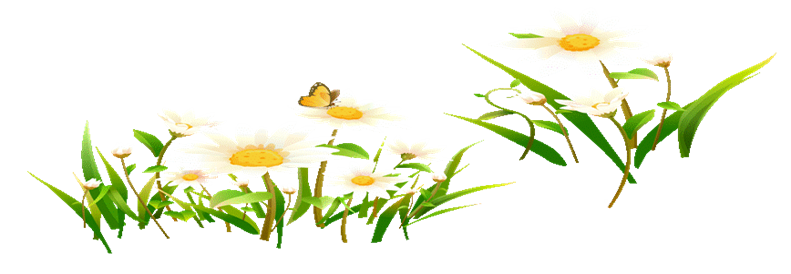 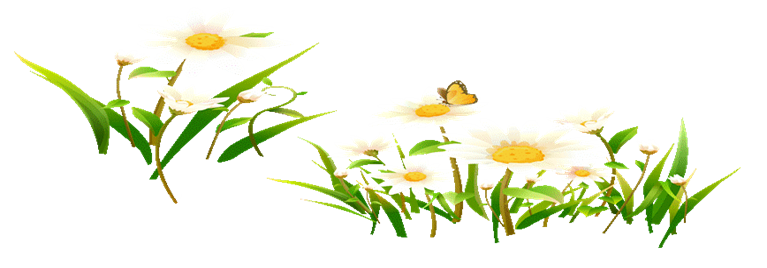 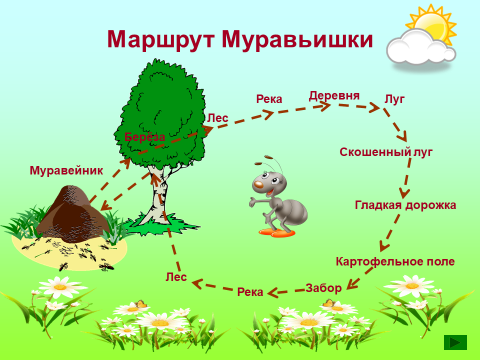 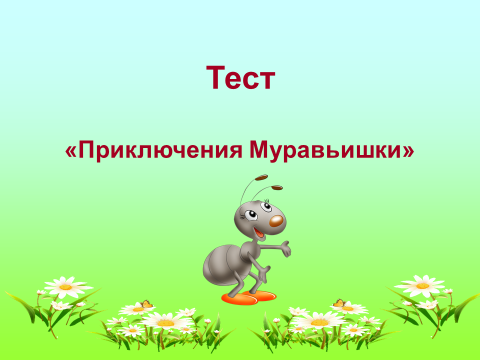 В какое время года происходит действие в произведении?
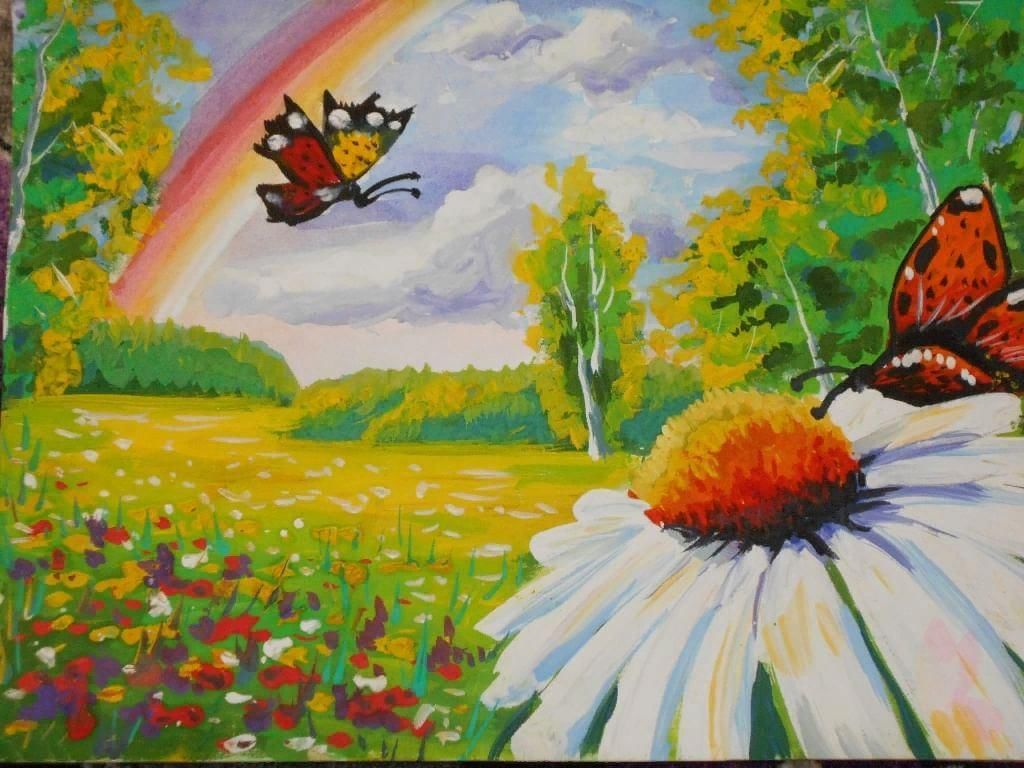 ВЕСНА
ЛЕТО
ОСЕНЬ
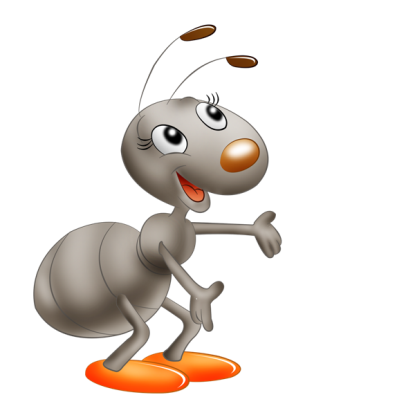 На какое дерево влез Муравьишка?
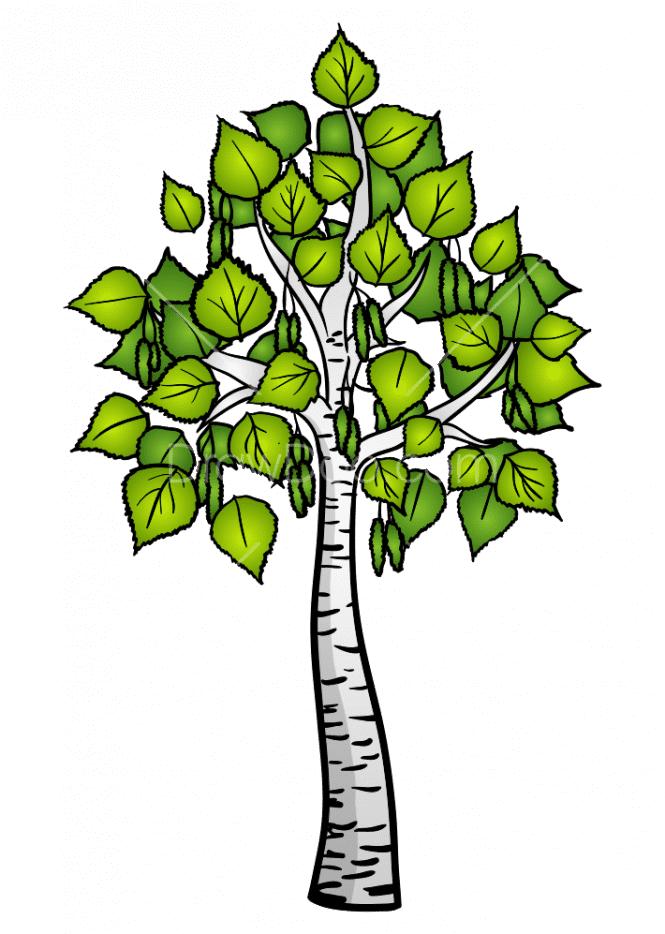 БЕРЁЗА
ДУБ
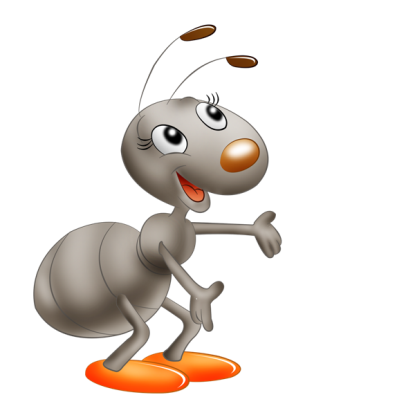 СОСНА
С каким насекомым не встречался Муравьишка?
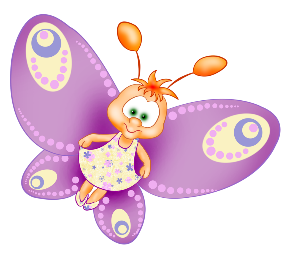 МАЙСКИЙ ХРУЩ
ЖУЧОК - БЛОШАЧОК
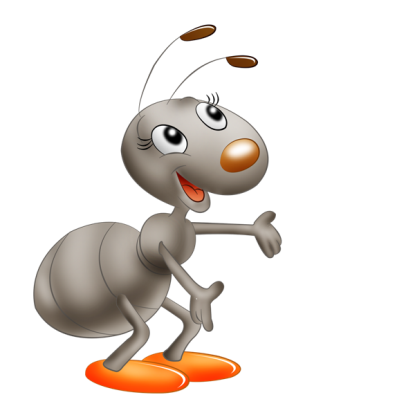 БАБОЧКА
Кто помог Муравьишке перебраться через забор?
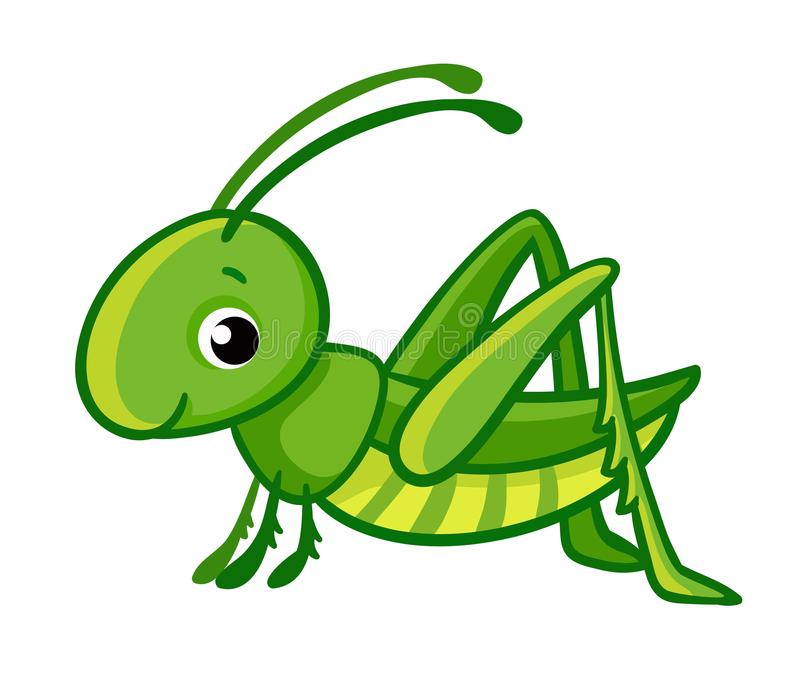 ПАУК - СЕНОКОСЕЦ
КУЗНЕЧИК
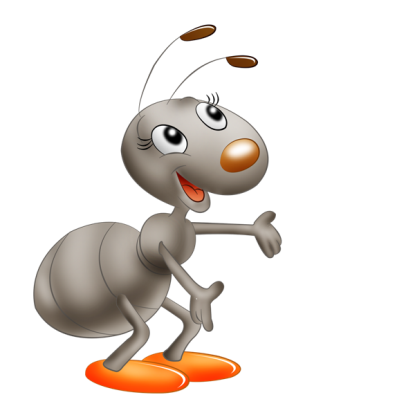 МАЙСКИЙ ХРУЩ
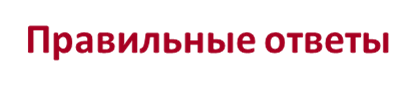 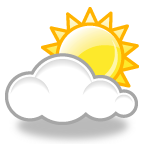 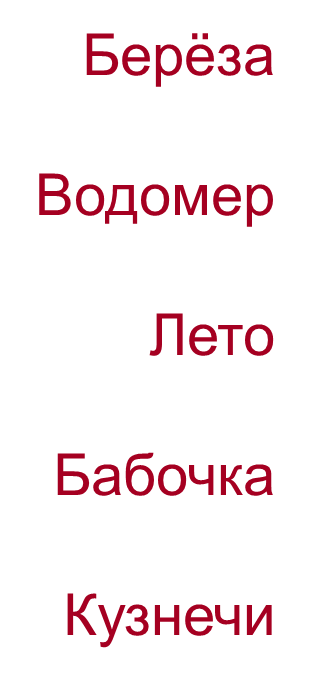 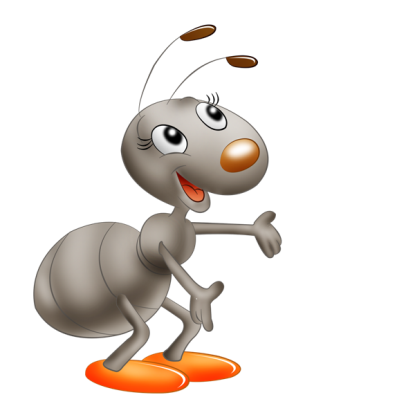 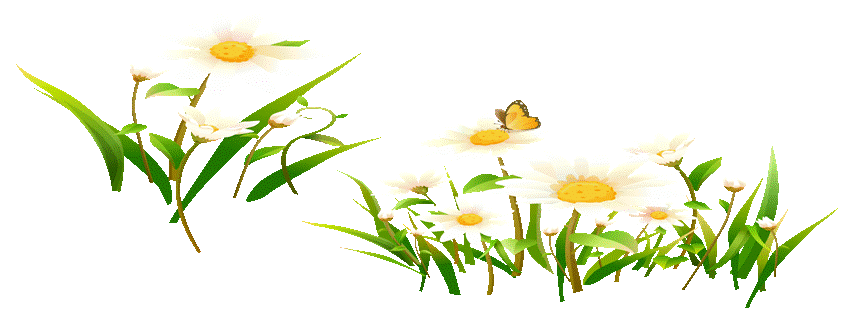 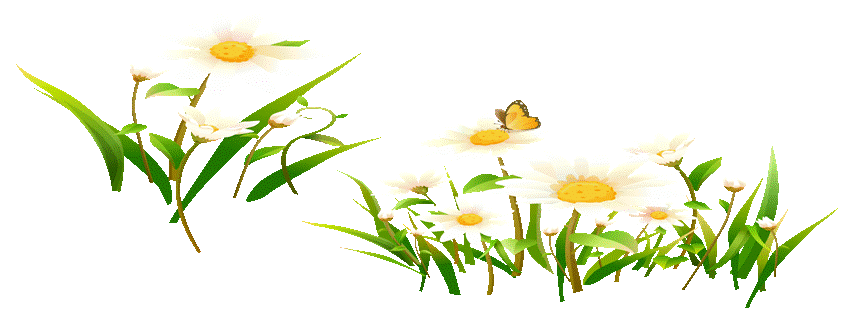 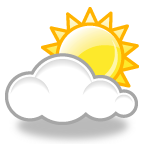 Было интересно…
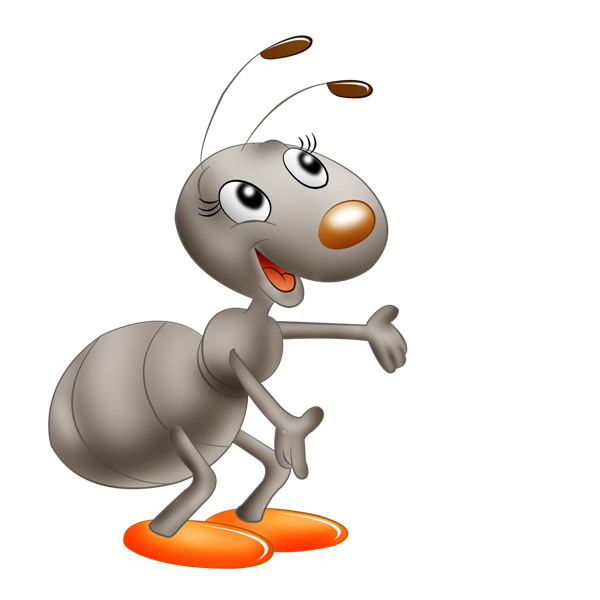 Было трудно…
Теперь я знаю, что…
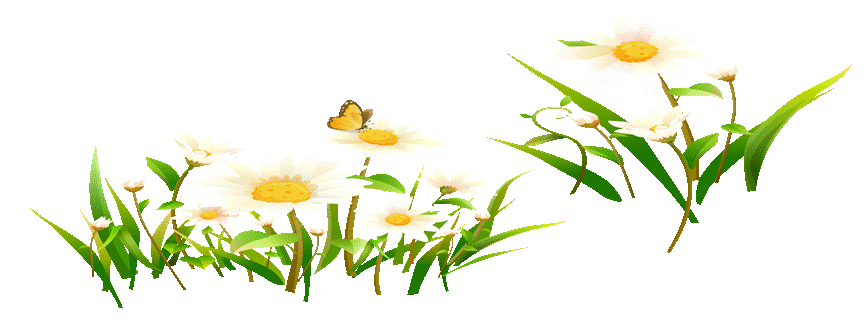 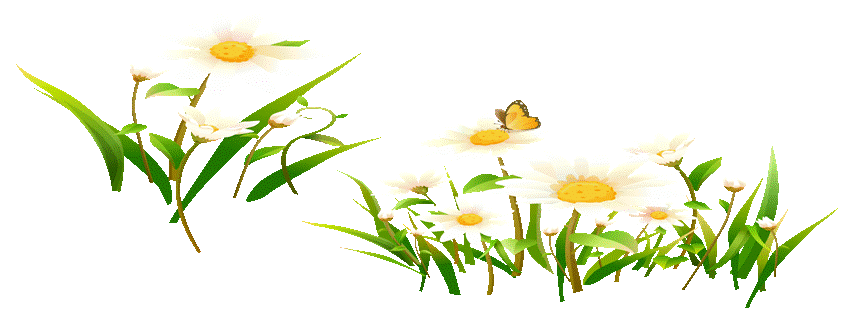 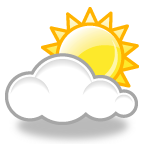 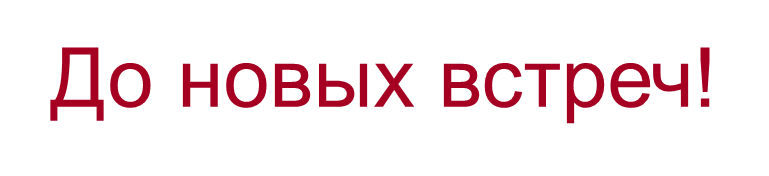 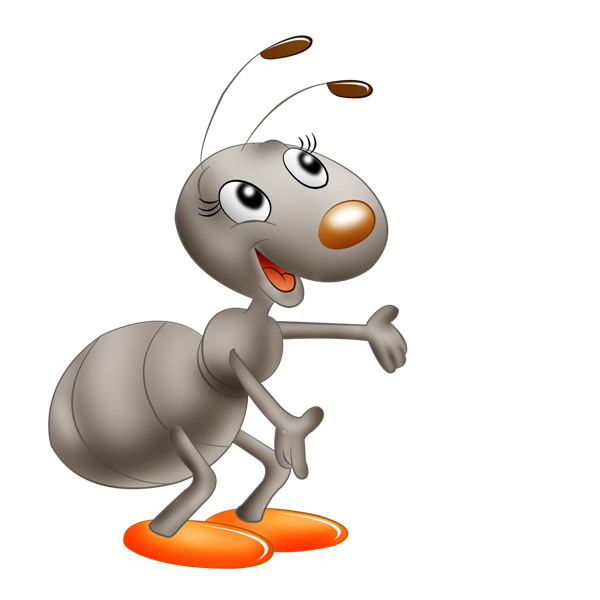 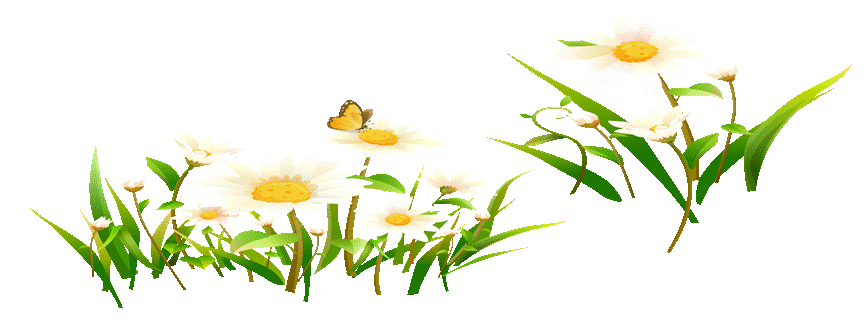 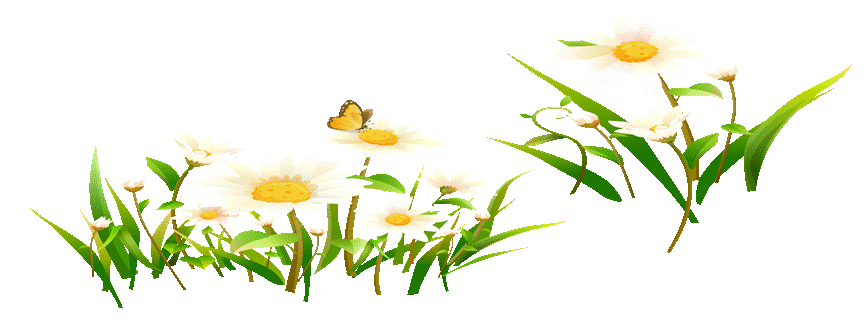